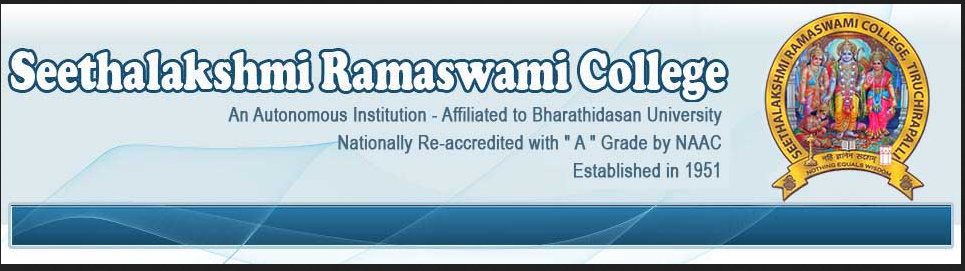 कारकम्
Dr. S. Usha 
Associate professor of Sanskrit
Seethalakshmi Ramaswami College
Trichy -2
1
कारक-लक्षणम्
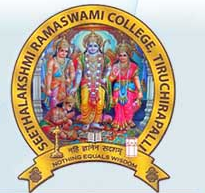 कारकम् नाम किम् ? क्रिया निर्वर्तकम् कारकम्।वाक्ये क्रियायाः प्राधान्यम्। वैयाकरणमते एक-तिङ् वाक्यम्।
Heading
Presenter:
2
कारकम् तत्प्रभेदाश्च
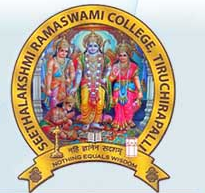 कारकं सर्व-भाषा-सामान्यम्। 
प्रतिभाषं भिन्न-प्रभेद-युक्तम्।
संस्कृत-भाषायां कति कारकाणि सन्ति?
कर्ता कर्माथ करणं सम्प्रदानं तथैव च। 
   अपादानाधिकरणे कारकाणि षडेव हि॥
Heading
Presenter:
3
सरल-कारकम्
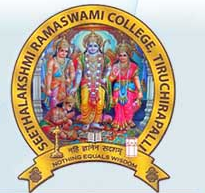 Heading
Presenter:
4
कर्तृकारकम्
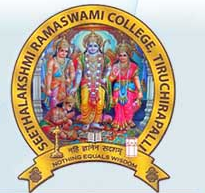 स्वतन्त्रः कर्ता॥
Heading
Presenter:
5
कर्मकारकम्
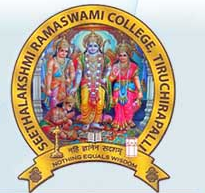 कर्तुरीप्सिततमं कर्म। कर्मणि द्वितीया।
6
करणकारकम्
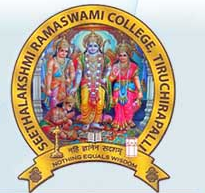 साधकतमं करणम्। 
कर्तृकरणयोस्तृतीया॥

वयं नेत्राभ्यां पश्यामः।
सः खनित्रेण भूमिं खनति।
7
करणकारकम्
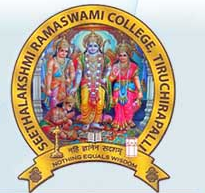 साधकतमं करणम्। 
कर्तृकरणयोस्तृतीया॥

वयं नेत्राभ्यां पश्यामः।
सः खनित्रेण भूमिं खनति।
8
सम्प्रदानकारकम्
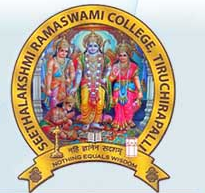 कर्मणा यमभ्प्रैति स सम्प्रदानम्॥ सम्प्रदाने चतुर्थी॥

सः रामाय पुस्तकं यच्छति। 
वैद्यः रुग्णाय औषधं ददाति॥
9
अपादानकारकम्
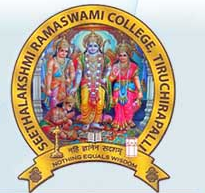 ध्रुवमपाये अपादानम्॥ 
अपादाने पञ्चमी ॥

नदी पर्वतात् प्रवहति।
सा उद्यानात् आगच्छति।
10
अधिकरणकारकम्
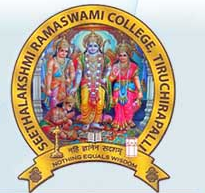 आधारोऽधिकरणम्।
अधिकरणे णे सप्तमी॥

 कृषीवलः क्षेत्रे बीजानि वपति। 
सा चित्रफलके चित्रं आलिखति।
11
षष्ठी ?
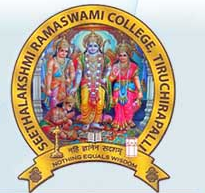 शेषे षष्टी॥
12
कारकाणि परिचयत -
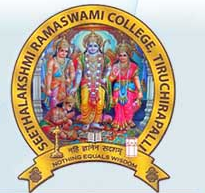 मृगाः वने वसन्ति। 
सः मित्राणि आपणे मिलति।
भृत्यः शिरसा भारं वहति।
माता भिक्षुकाय धनं यच्छति।
जनाः नद्याः जलं आनयन्ति।
बालिका अङ्गुल्या नक्षत्राणि गणयति।
ते कन्दुकैः क्रीडाक्षेत्रे क्रीदन्ति।
सा विमानेन विदेशं गच्छति।
वृक्षात् पर्णानि भूमौ पतन्ति।
छात्राः अभ्यासैः कौशलं संपादयन्ति।
13
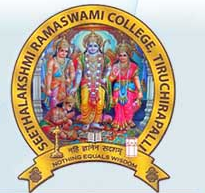 ॥ धन्यवादः॥
14